Biologische modellen in gips
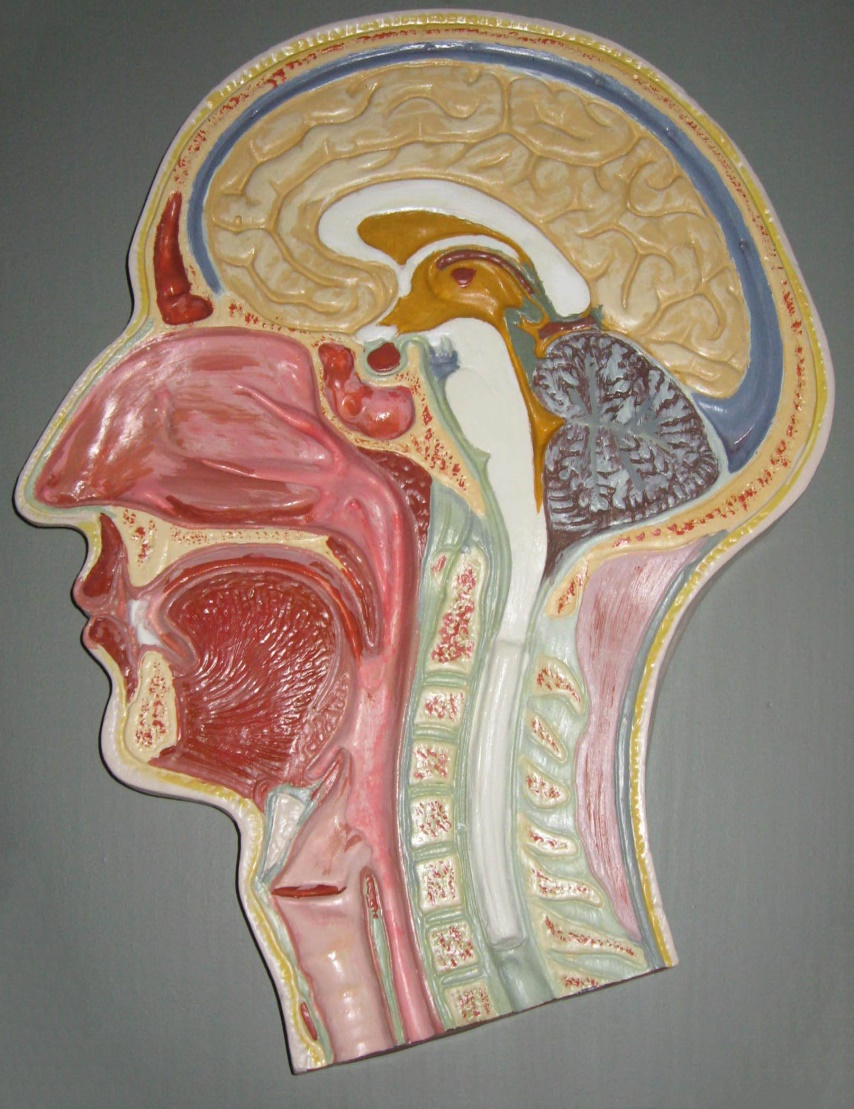 Roberto Cristofoli
Het Hooghuis, Oss
Waarom vinden leerlingen planten saai?
Bij welk type antwoorden zou je jouw leerlingen kunnen plaatsen?
Type 1:  ‘Planten doen niks.’
Type 2:  ‘Wat heb je aan kennis over planten?’
Type 3:  ‘Wat is er dan interessant aan een plant?’
Type 4:  ‘Ik vind groente ook niet lekker.’
Type 5:  ‘Alles is saai.’
Type 6:  … anders ….
De aanleiding: 
NiBi vmbo 2019
Planten ontsaaien
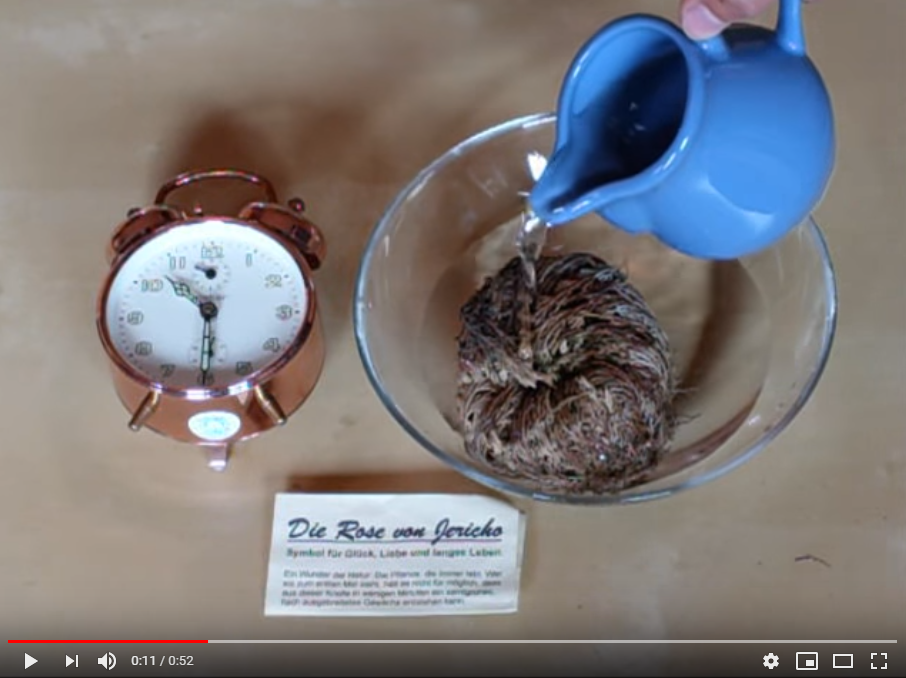 Tijd voor iets anders!
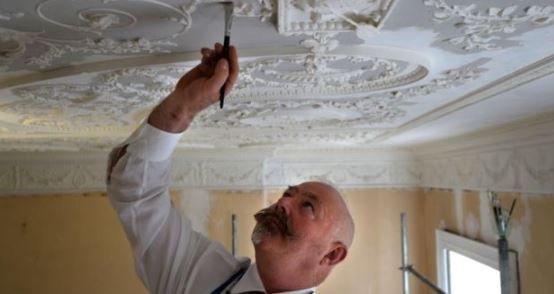 Gips practicum!
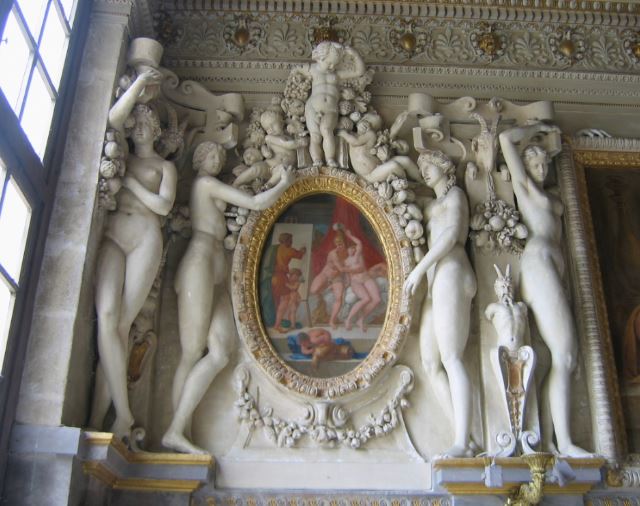 Kiezen van model
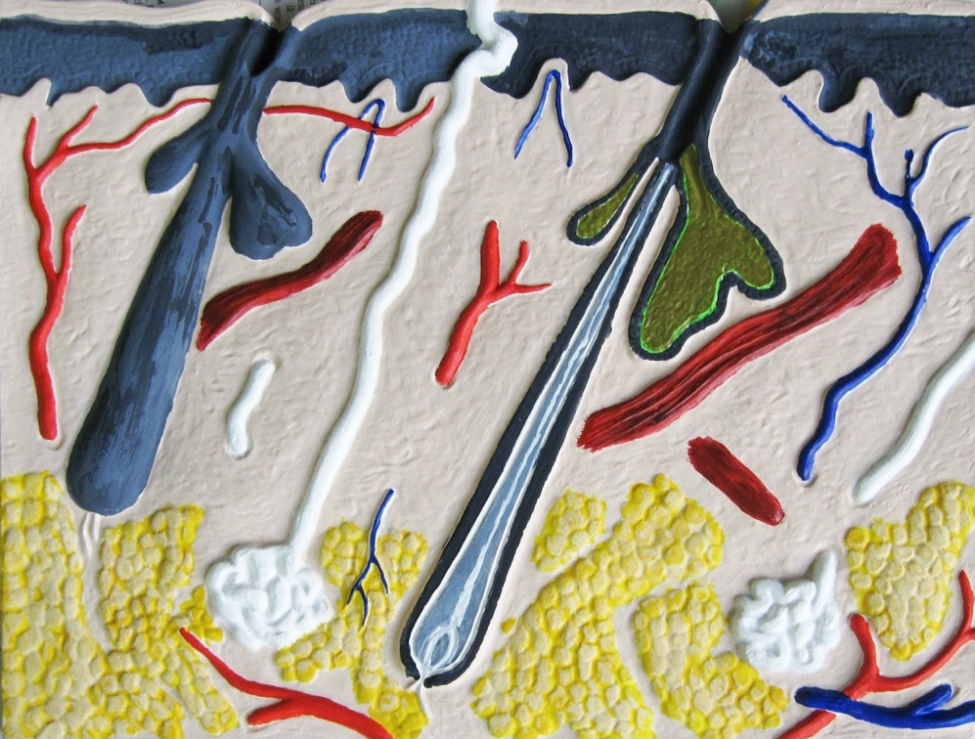 Plat
rubber moet eraf
hoeveelheid gips
Reliëf
Voldoende delen
Voorbehandeling   met acryl
bescherming verflaag
Mal maken
      (benodigdheden)
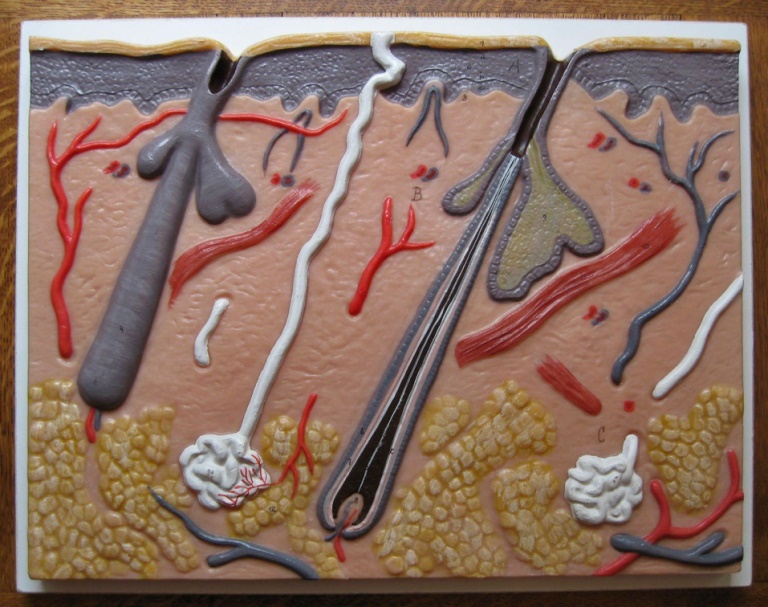 Model
Latex
Leeg blik
Brede kwast
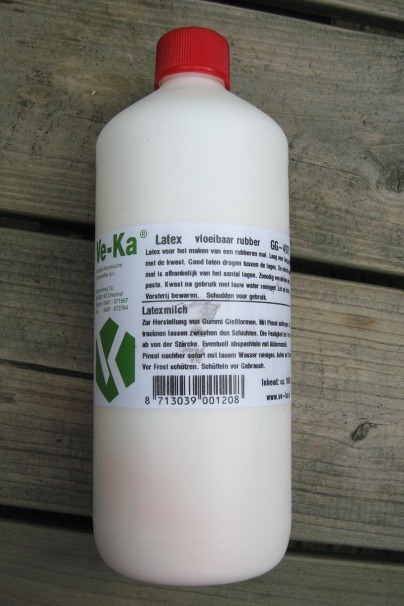 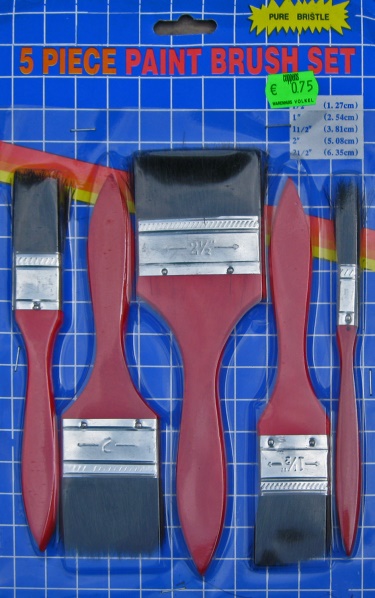 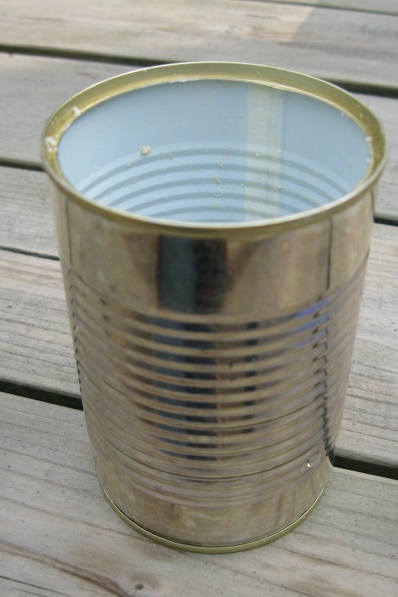 Mal maken
(uitvoering)
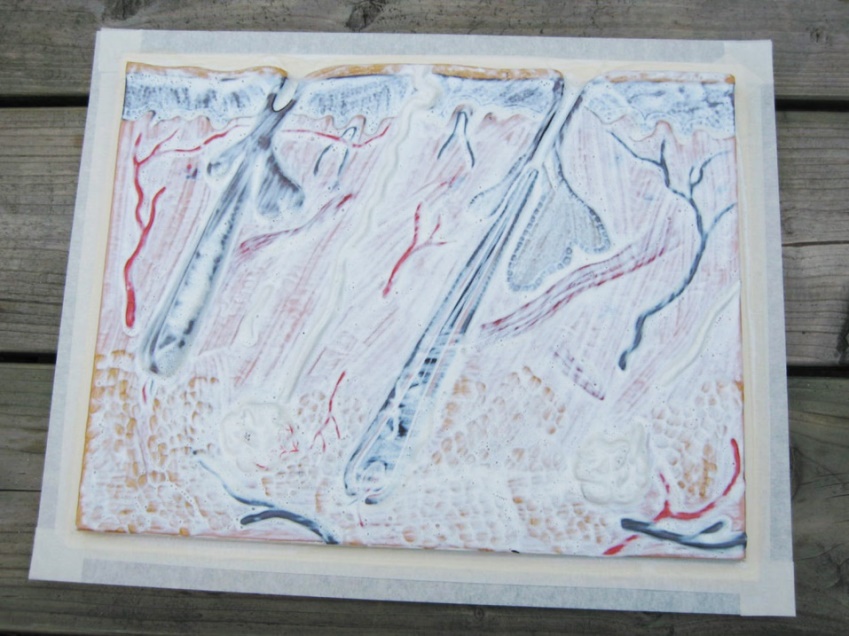 Denk aan voldoende ventilatie
Dunne laagjes aanbrengen
Beter veel dunne laagjes dan weinig dikke (drogen)
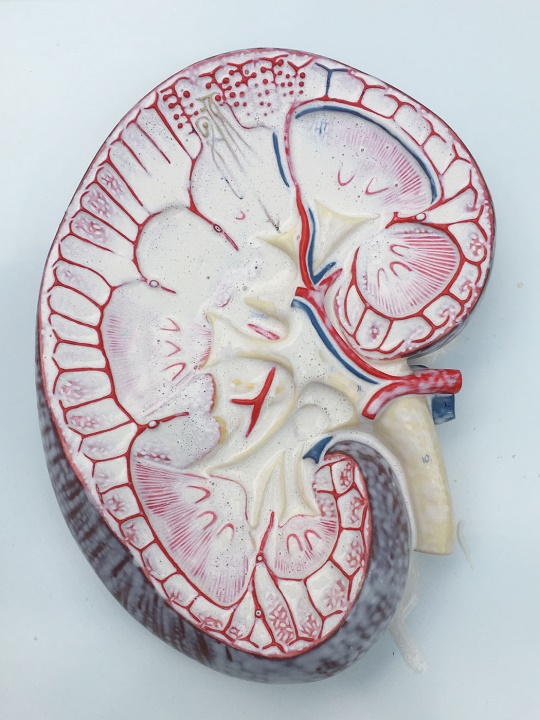 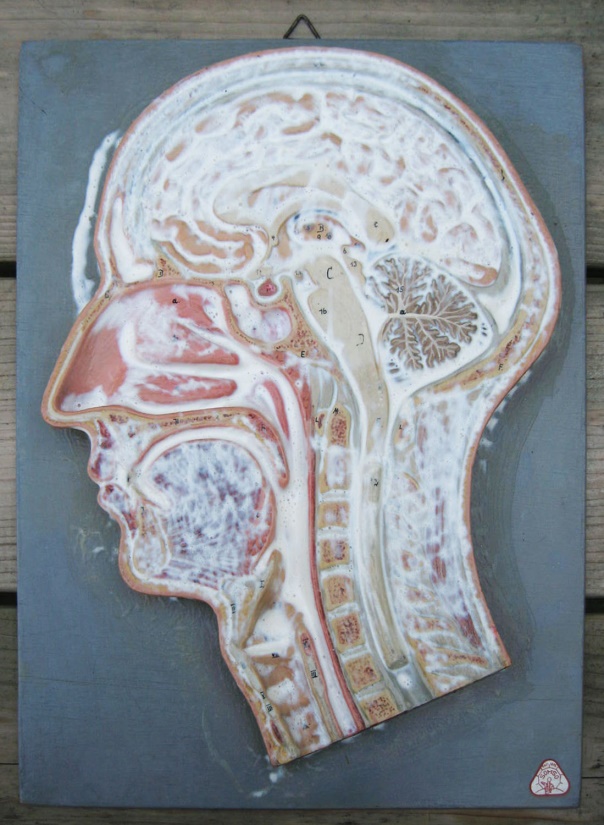 Mal maken
(uitvoering)
Brede kwast gebruiken (sneller aanbrengen – sneller drogen)
In begin melkachtig wit
Daarna bijna doorzichtig
Bij meerdere lagen wordt het pas zoals rubber
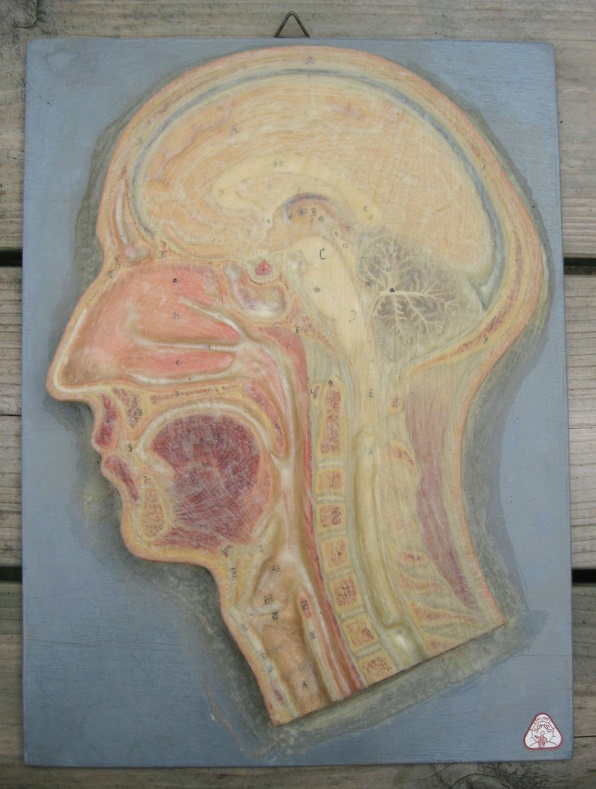 Mal maken
(uitvoering)
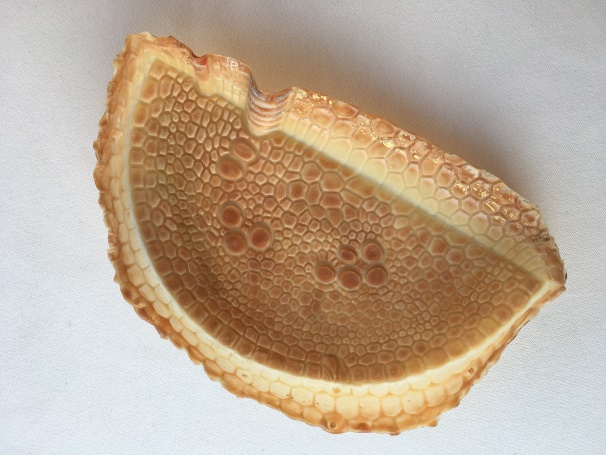 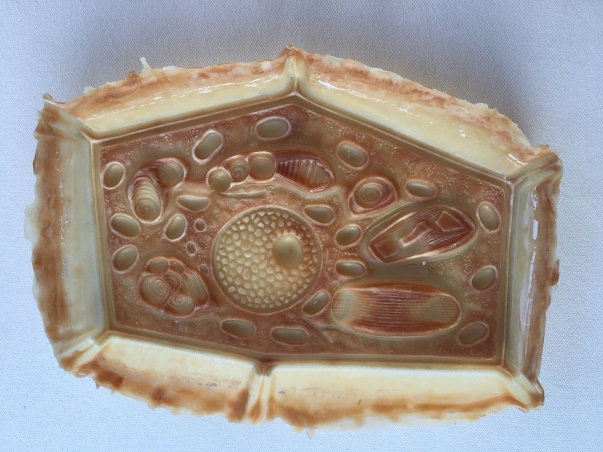 ■  Mallen voorzichtig     
      loshalen van model
■  Eventueel bijsnijden
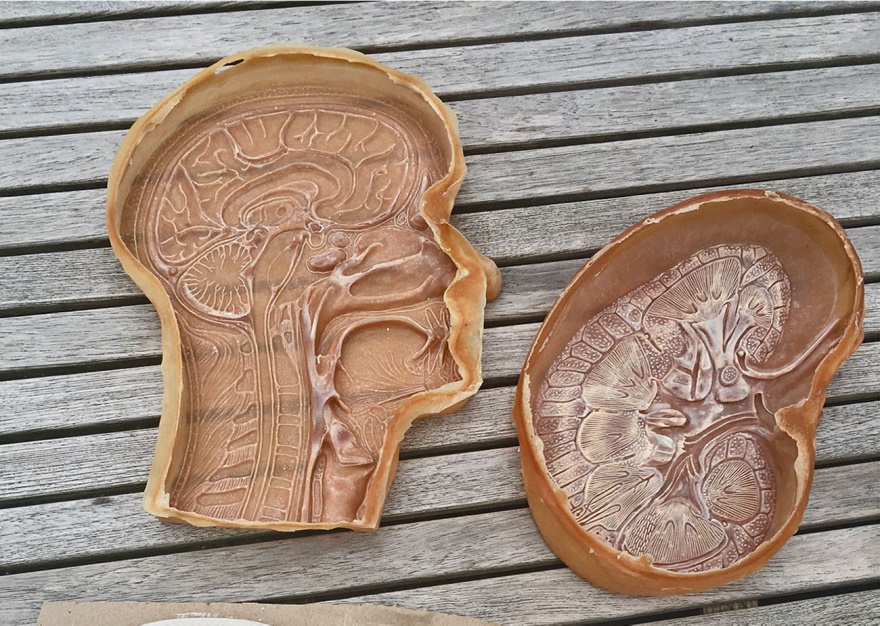 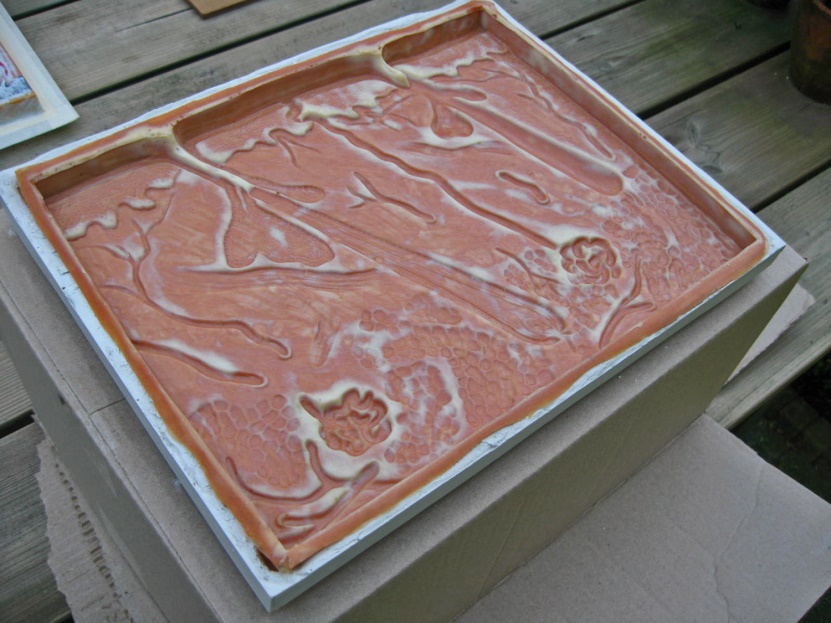 Mal maken
(extra info)
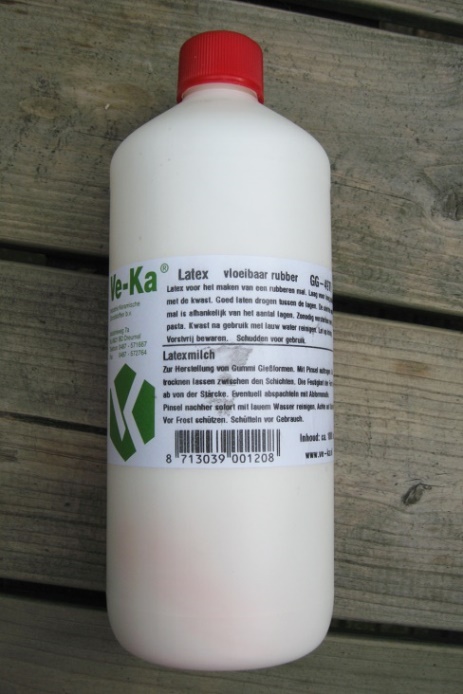 Latex is redelijk duur (tussen € 12 – € 30 )
Verschil in kwaliteit (viscositeit)
Per strijkbeurt weinig nodig (ongeveer 1 cm in conservenblik)
Kwasten met koud water reinigen
Denk aan verstoppingen (vulcaniseren)
Denk aan allergieën
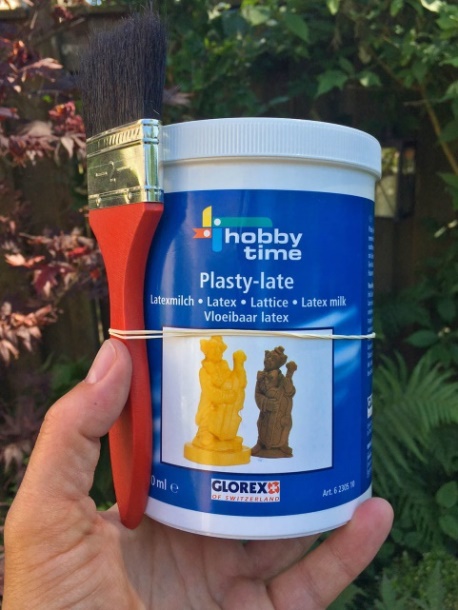 Gips gieten
(benodigheden)
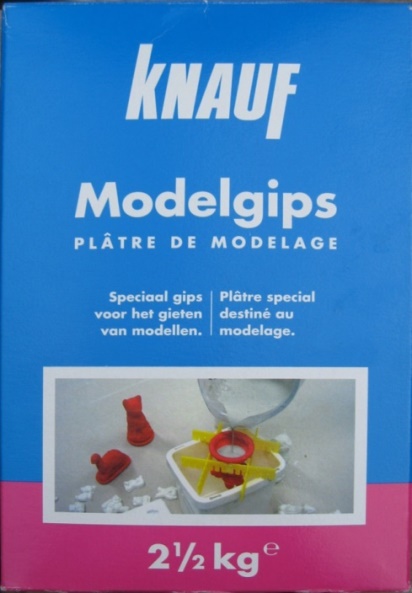 Modelgips 
fijnere structuur
minder luchtbellen
Doos van 2,5 kg
ca. 6 – 8 modellen
afhankelijk van grootte
afhankelijk van schenkdikte
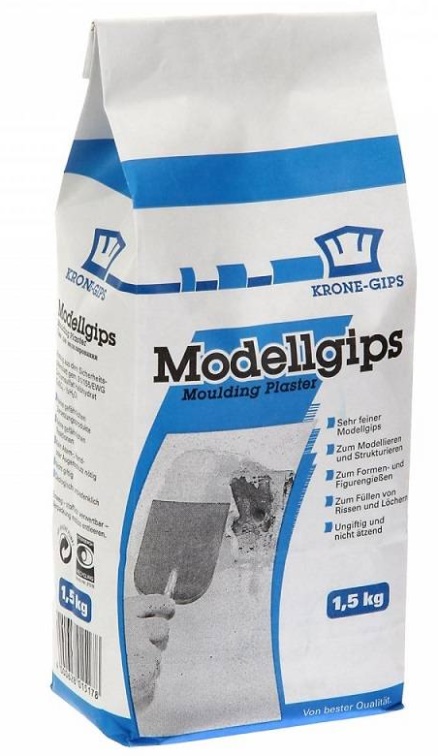 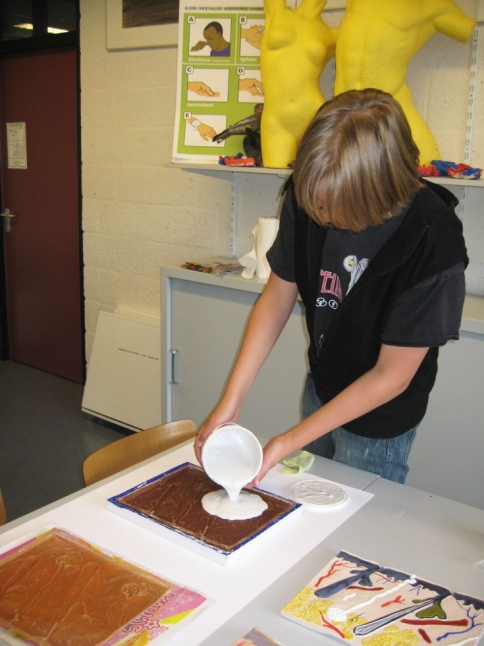 Gips gieten
(uitvoering)
Gips goed mengen
klonters maken een dun model zwak
Langzaam uitschenken
Gevulde mal heen en weer schudden 
Eventueel steunmal
??
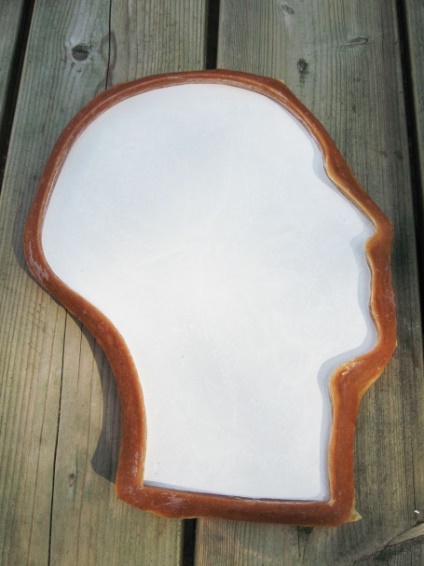 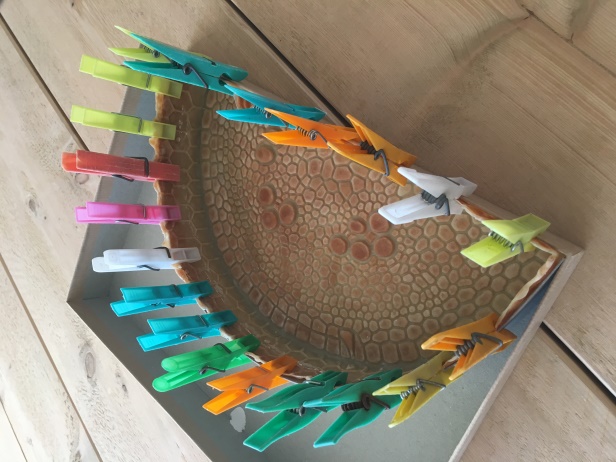 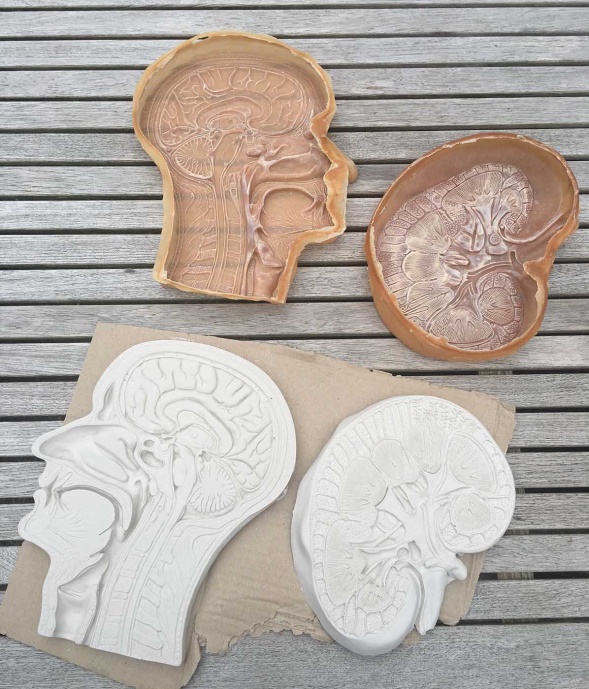 Gips uit mal halen
(uitvoering)
Model met mal ondersteboven leggen
Vanuit de hoeken mal los halen
Bij dunne delen (neus) voorzichtig zijn
??
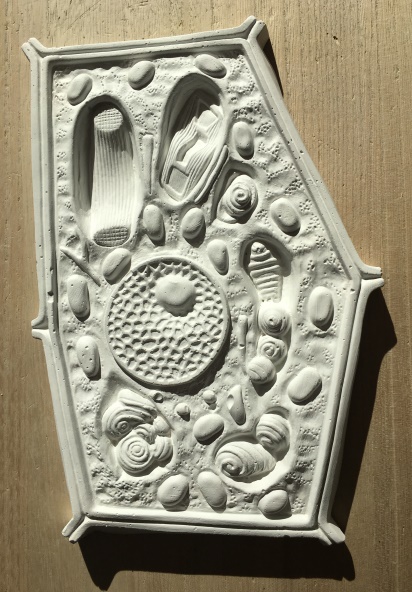 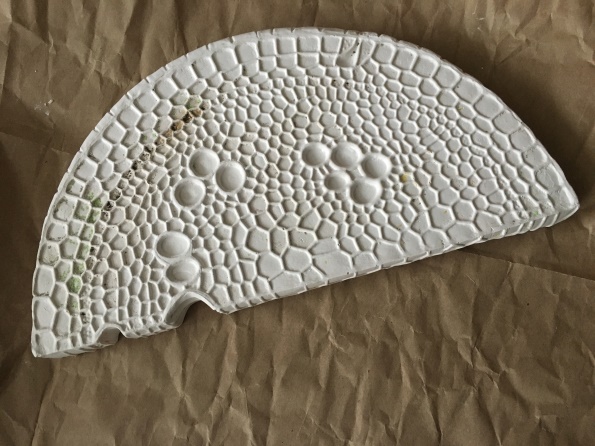 Verven model
           (benodigheden)
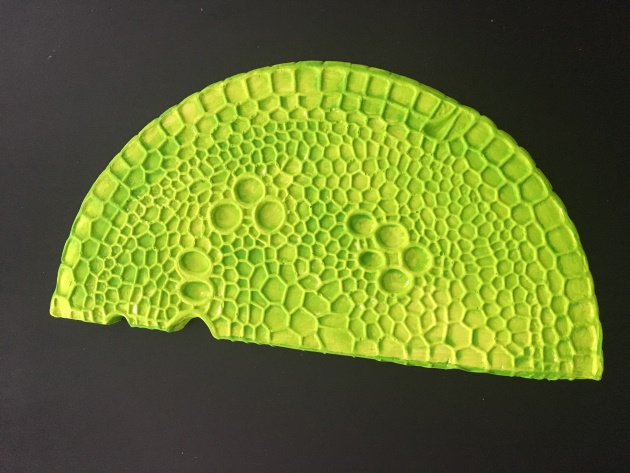 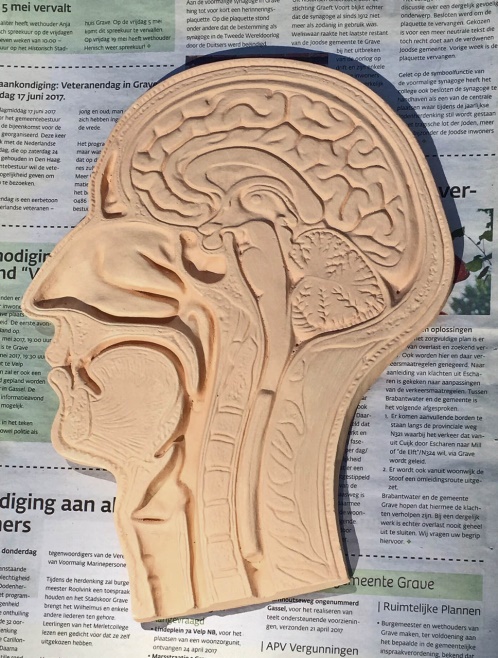 Brede kwast
Basiskleur / onderlaag aanbrengen
tijdwinst
Acrylverf (huidskleur)
verschil in prijs
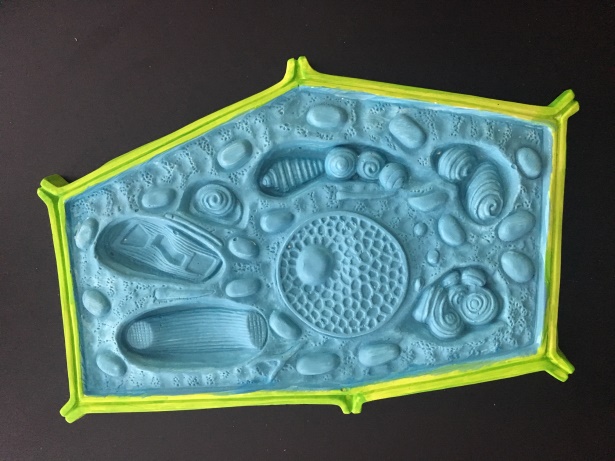 Verven model
           (benodigheden)
Dunne kwasten
Acrylverf (kleuren)
Pak een mooie  afbeelding (origineel of via internet) voor de juiste kleur 
Zelf mengen
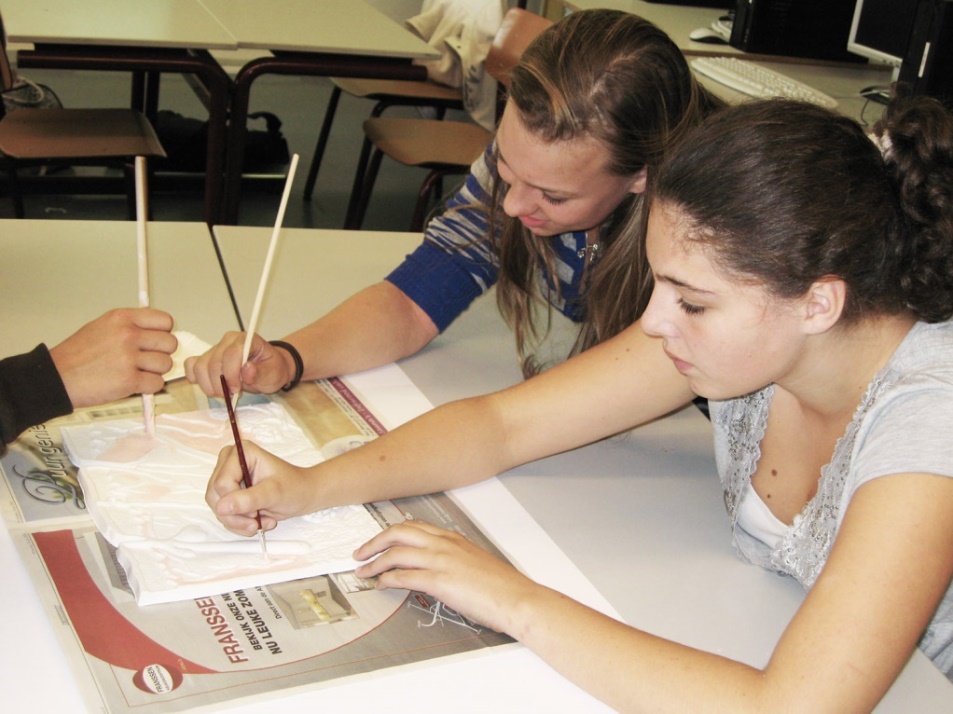 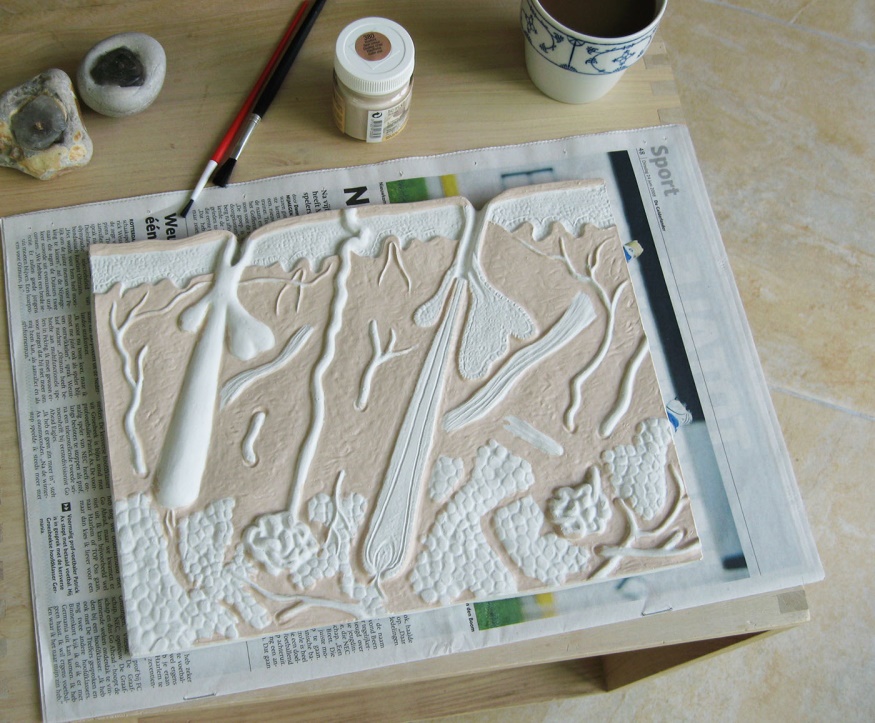 Verven model
(uitvoering)
Werk vanaf onderlaag naar boven toe
Verf trekt best snel in gips
Weinig zwart, veel geduld
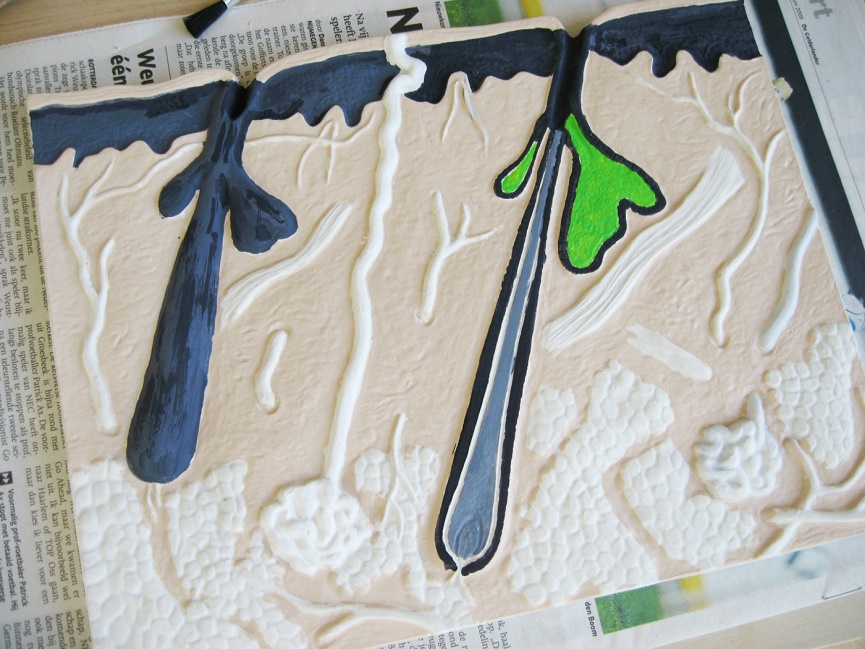 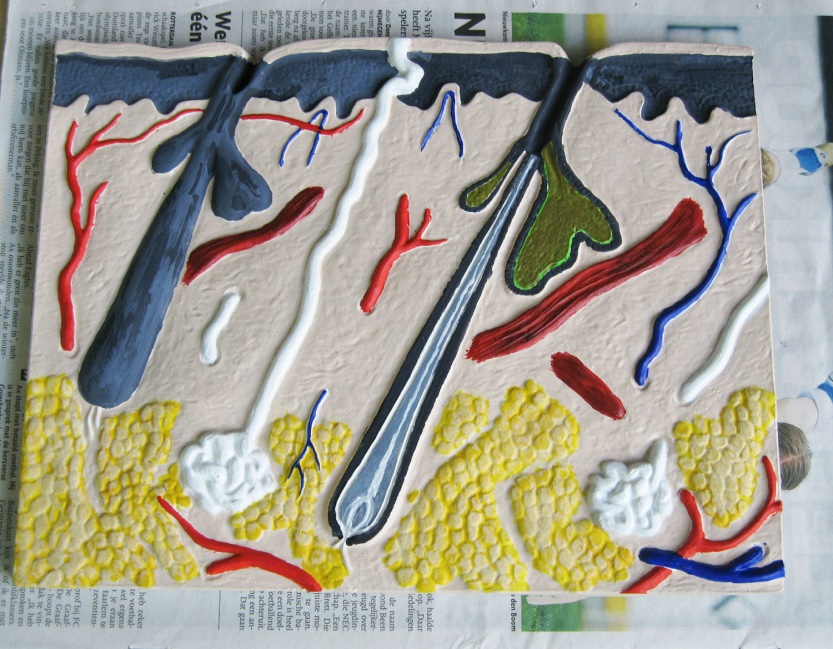 Verven model
(uitvoering)
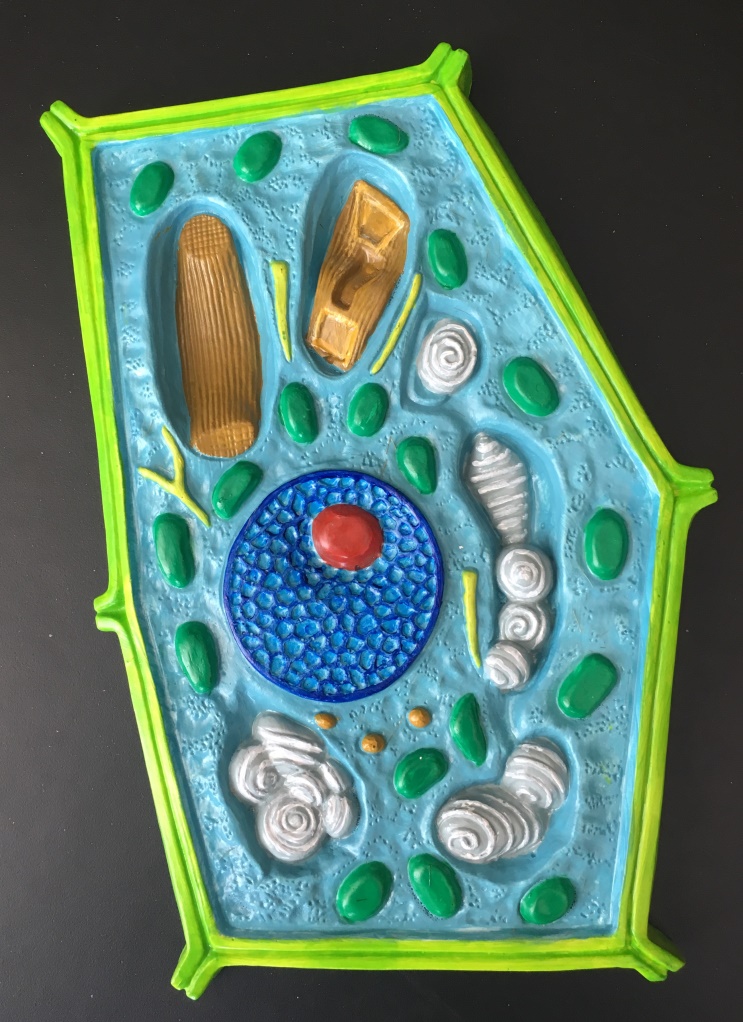 Werk vanaf onderlaag naar boven toe
Verf trekt best snel in gips
Weinig zwart, veel geduld
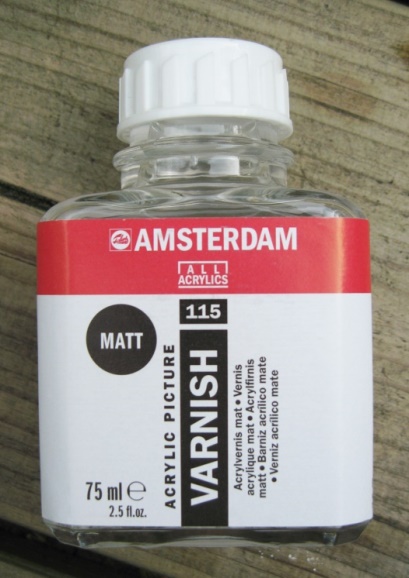 Verven model
(uitvoering)
Finishing touch
Vernis (acryl) aanbrengen
Model op plankje plakken
Schilderijhaakje eraan
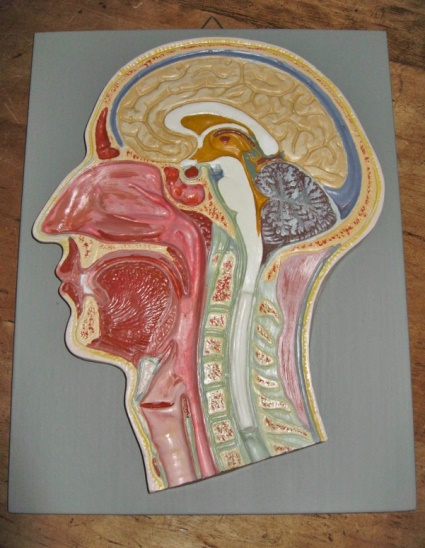 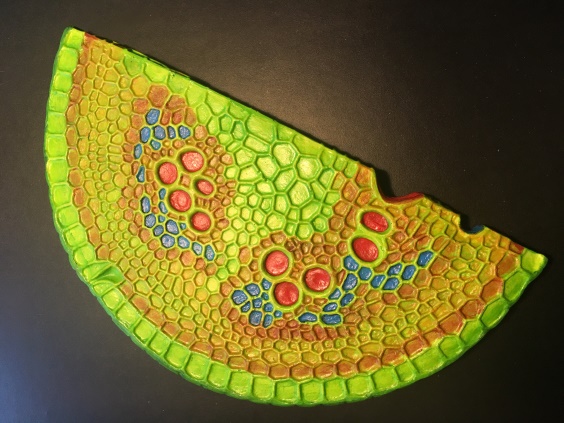 Toepasbaarheid
in de lessen
Mogelijke opdrachten:
Lln. zetten delen van de cel en taken in schema 
Lln. zoeken met smartphone afbeelding voor de kleuren
Lln. bestickeren het gipsmodel met nummers 

 Wedstrijdelement inbouwen:
Lln. beoordelen elkaars modellen
Lln. versieren lokaal met modellen
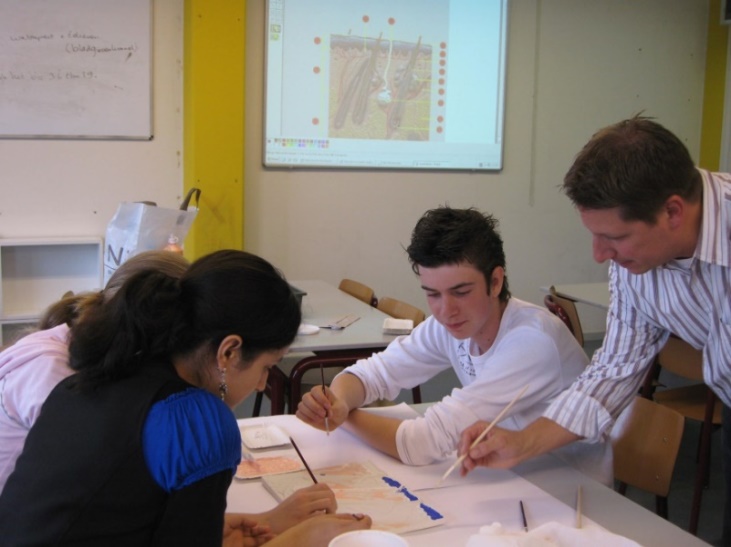 Toepasbaarheid
in de lessen
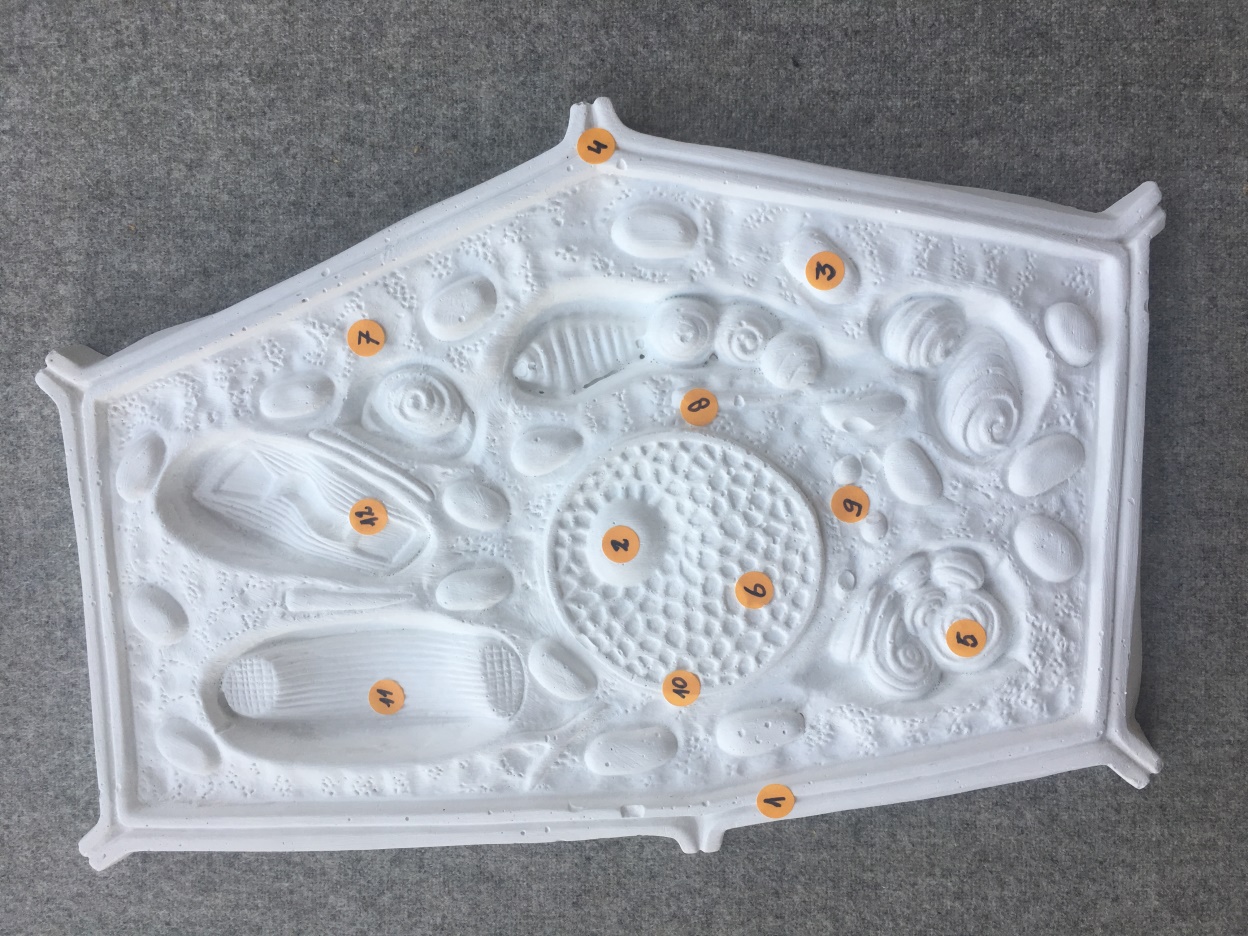 Toepasbaarheid
in de lessen
1
3
5
9
Toepasbaarheid
in de lessen
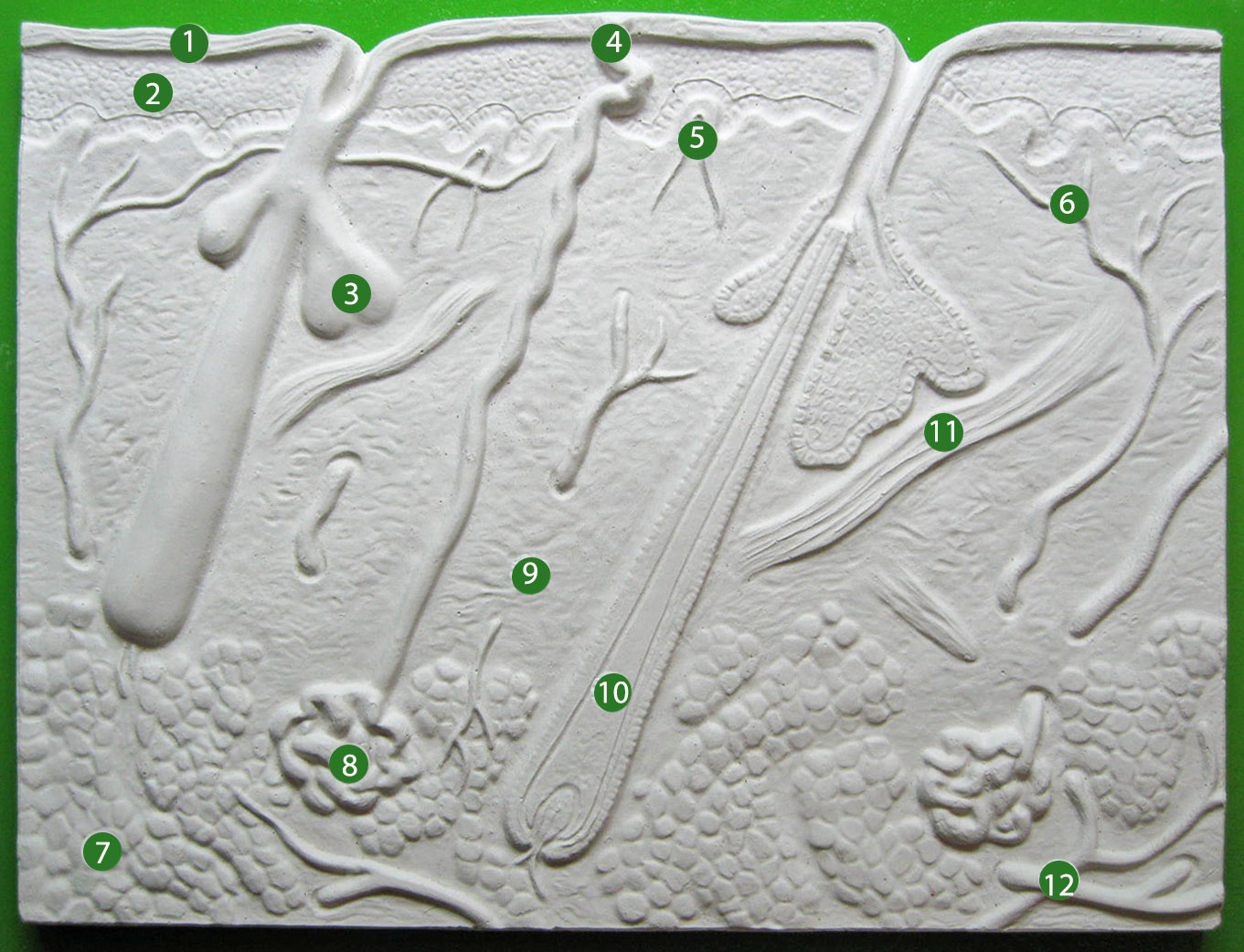 Toepasbaarheid
in de lessen
1
3
6
8
Toepasbaarheid
in de lessen
P L U S S E N
M I N N E N
Leuk voor de afwisseling
Leren samenwerken
Van elkaar leren (ligt aan opdracht en taakverdeling)
Combi met ander vak
Veel voorbereiding
Goede organisatie nodig
Kosten (1 model per lln. is nogal duur …)
Leer-rendement
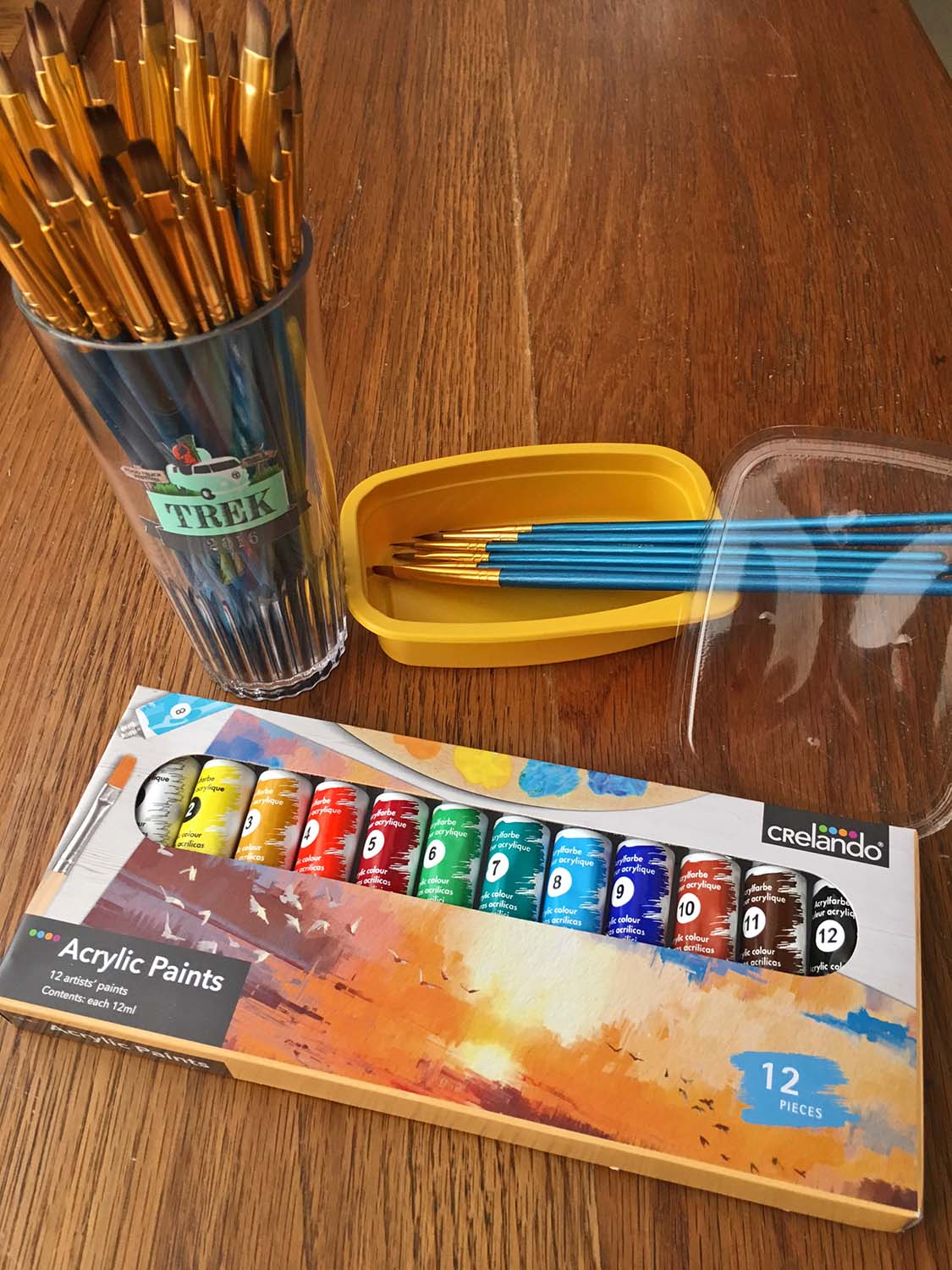 Zelf aan de slag
Eigen model (maak een keuze)
Bepaal zelf wat je nodig hebt
Materialen per 2-tal en  anders even lenen 
Laatste 5 minuten opruimen
Model goed inpakken
Model mee (naar hotelkamer of alvast in kofferbak auto)
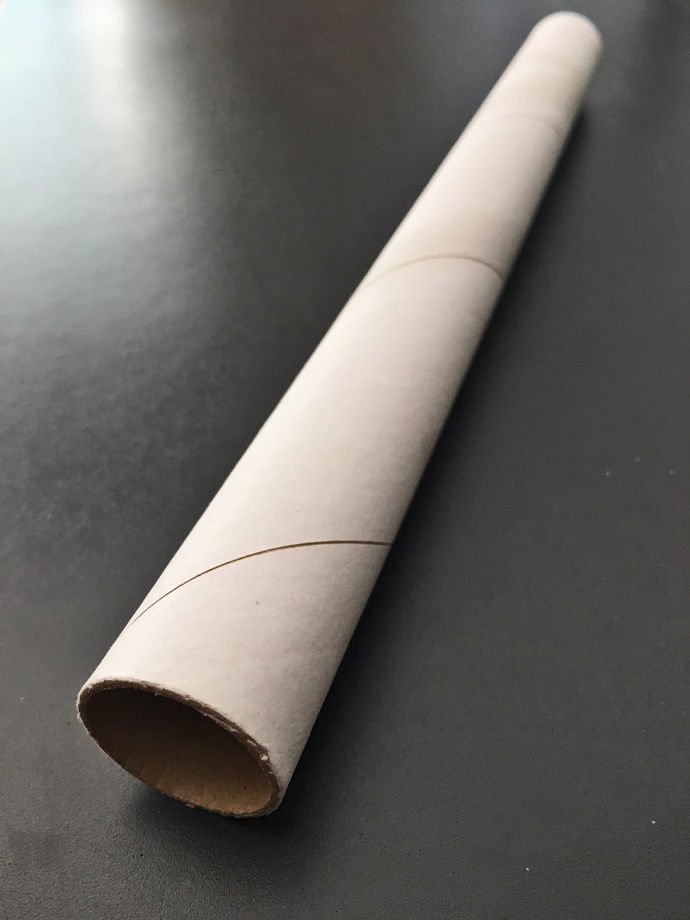 Zelf aan de slag
Geen vaste hand?
Of vandaag gewoon een beetje trillerig?

Vraag dan naar dit handige hulpmiddel!
Vragen &
opmerkingen
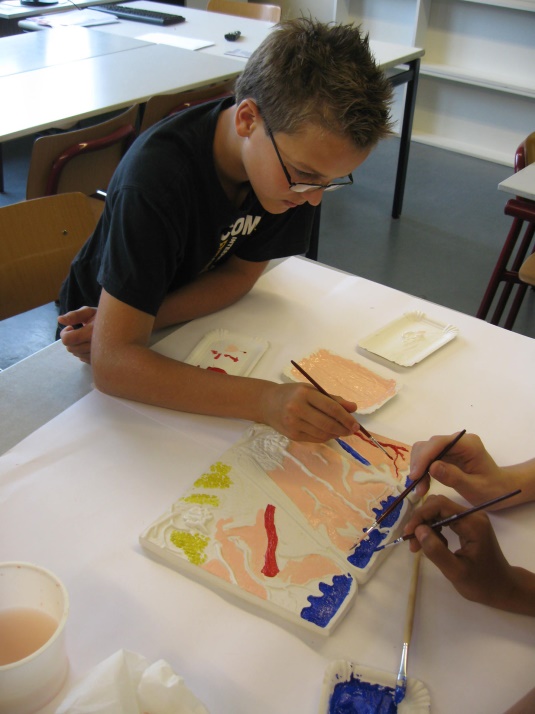 Korte ronde dringende vragen
Vragen tijdens activiteit
Centrale afsluiting (laatste 5 min)
Veel succes en plezier!
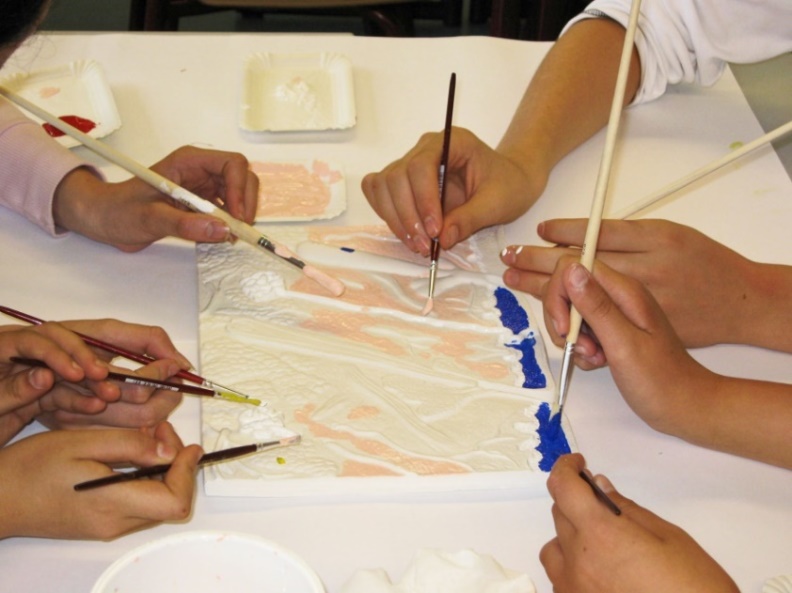